7 - 1
القسمة على 3 وعلى 4
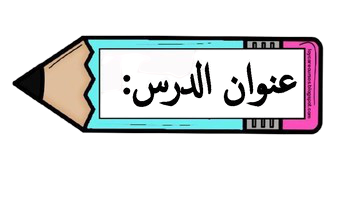 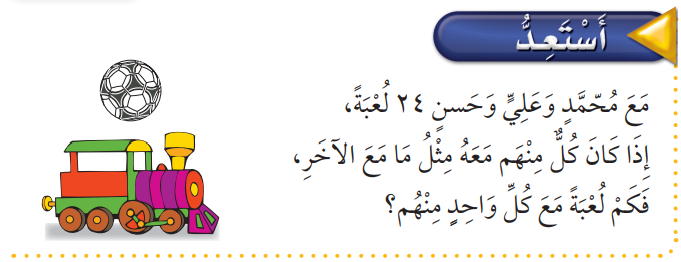 فكرة الدرس

أستعمل النماذج وحقائق المترابطة والطرح المتكرر ، لأجد ناتج القسمة على 3 و على 4
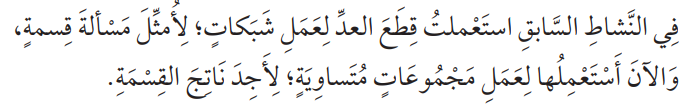 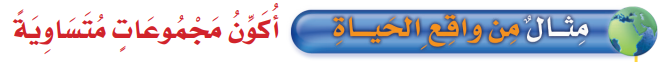 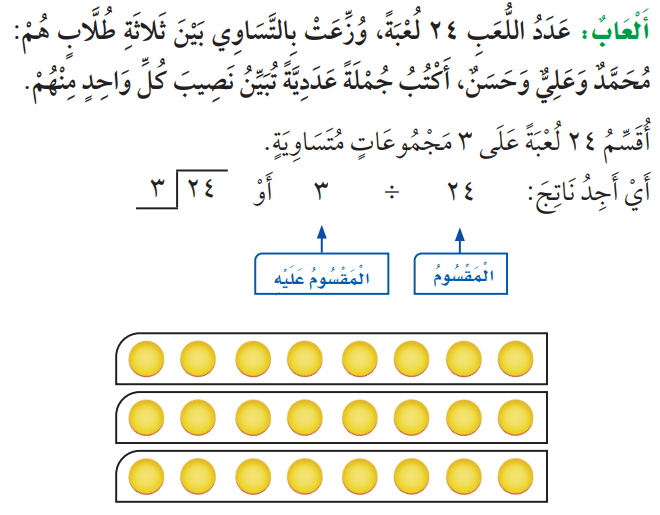 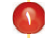 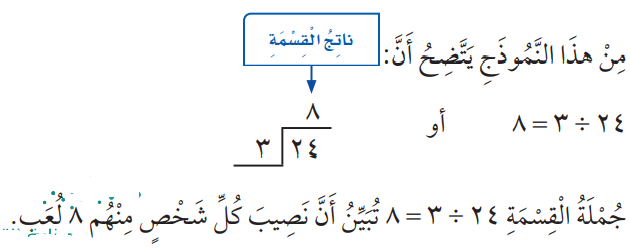 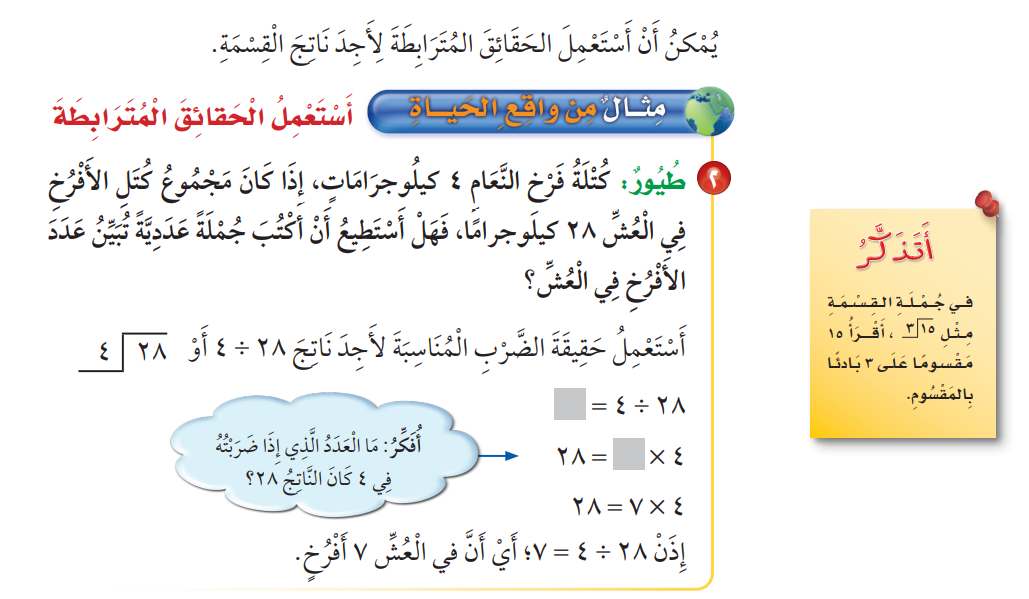 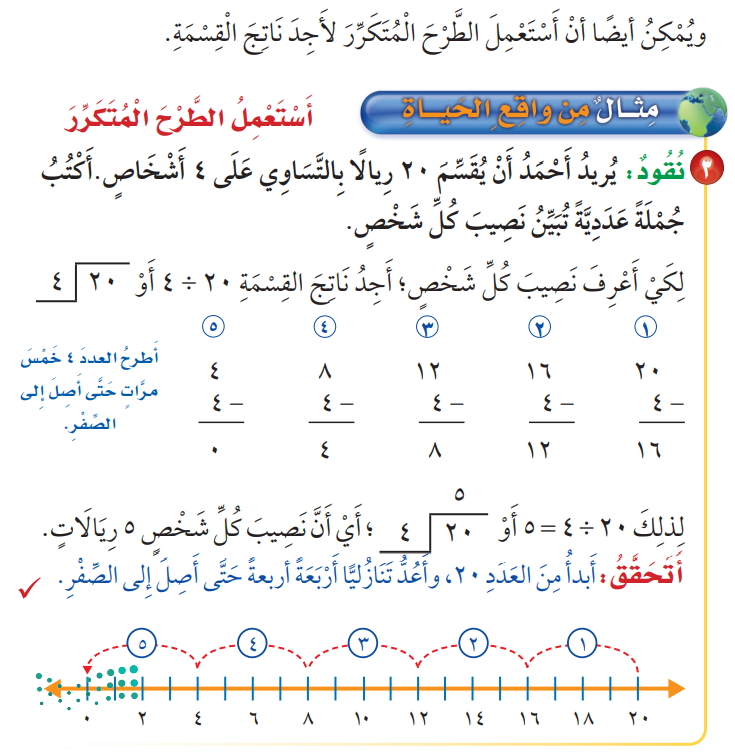 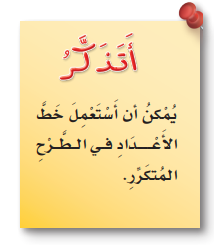 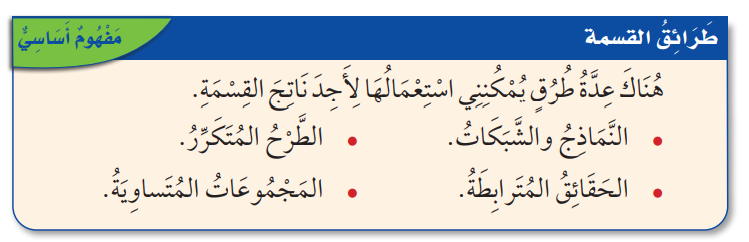 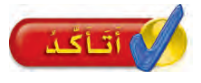 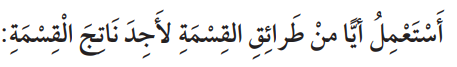 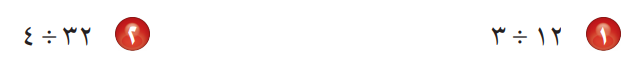 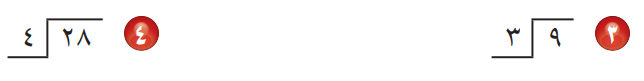 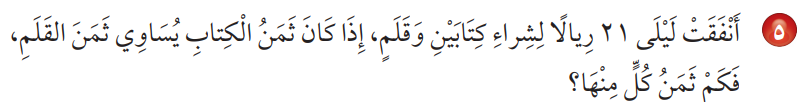 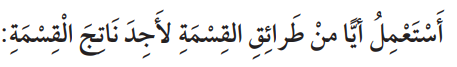 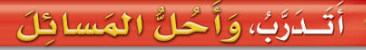 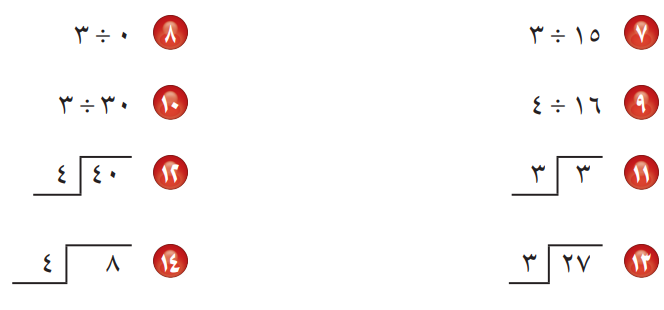 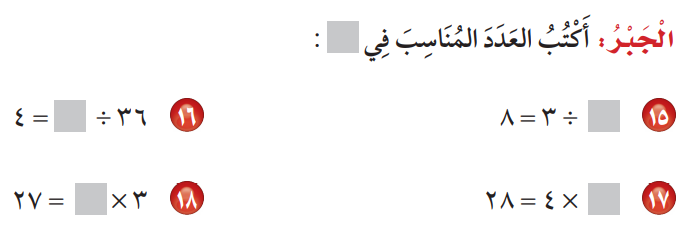 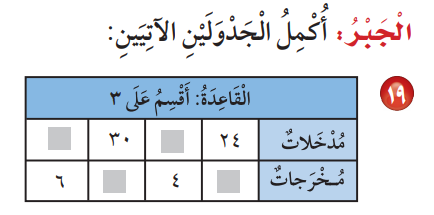 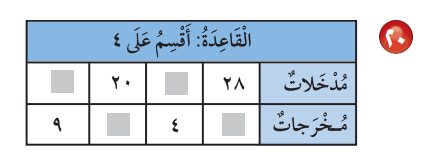 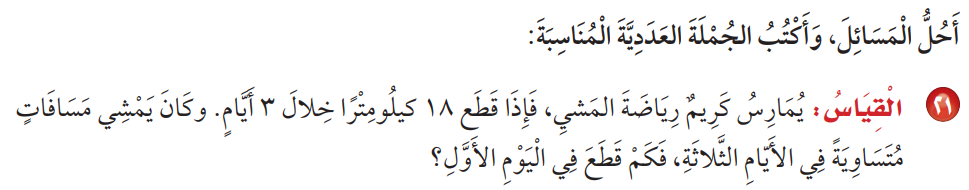 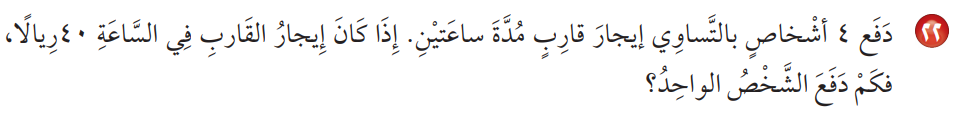 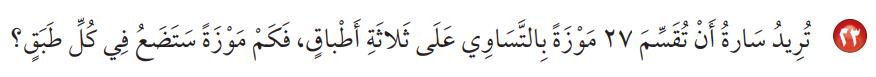 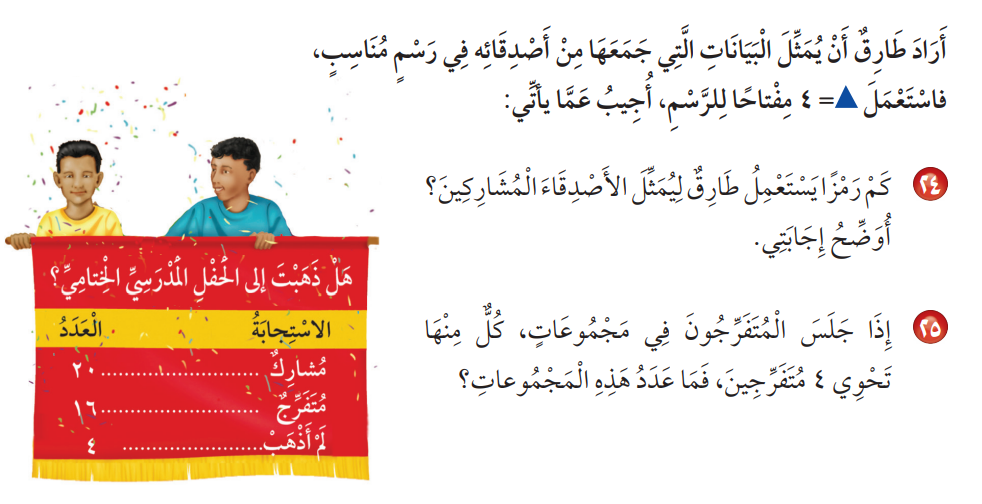 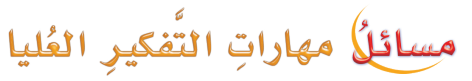 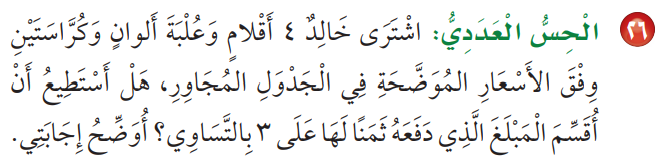 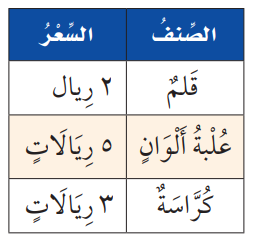 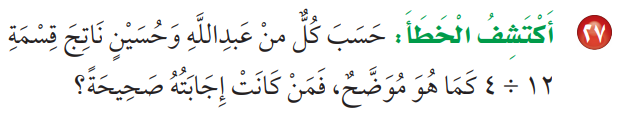 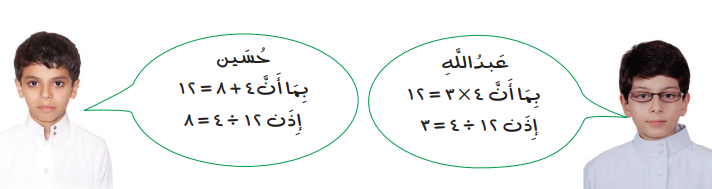